Combined Science - Biology - KS4
Cell Biology
Order of magnitude calculations
(Downloadable student document)
Miss Wong
Measuring the width and length of cells.
‹#›
Measuring width and length using micrometers
1 mm = 1000 μm
‹#›
[Speaker Notes: Explain to students the size of a micrometer and why it is used in measurements for cell width and length.
Ask students to look at their rulers to know the relative size of a micrometer.]
To convert mm to μm, you need to multiply the number by 1000.
To convert μm to mm , you need to divide the number by 1000.
x 1000
mm
μm
÷1000
‹#›
Converting the units
The point to remember is 1 mm = 1000 μm.
1 mm = 1000 μm
2mm =______μm
3.4mm =________μm
‹#›
Converting the units
The point to remember is 1 mm = 1000 μm.
1 mm = 1000 μm
2mm =______μm
To convert mm to μm, you need to multiply the number by 1000.
2000
3400
3.4mm =________μm
‹#›
Converting the units from μm to mm
x 1000
mm
μm
÷1000
1 mm = 1000 μm
________ mm = 100 μm
________ mm = 50 μm
‹#›
Converting the units from μm to mm
x 1000
mm
μm
÷1000
1 mm = 1000 μm
________ mm = 100 μm
0.1
0.05
________ mm = 50 μm
‹#›
Expressing large numbers.
‹#›
Expressing numbers in standard form
We have learnt that 1 mm = 1000 μm.
So, 100mm = ____?______ μm
100 x 1000 = 100,000μm
We can express 100,000μm in standard form.
100,000μm = 1 x 105 μm
‹#›
Order of magnitude and standard form
10 = 101
100 =10 x 10 =102
1000 = 10 x10 x10 =103
100,000μm = 10 x10 x10 x10 x10 = 105μm
‹#›
[Speaker Notes: Explain what order of magnitude means. And explain how a big/small number can be expressed using standard form.]
Order of magnitude and standard form
Express 300,000μm in standard form.
Express 70,000μm in standard form.
‹#›
[Speaker Notes: Teacher modelling.]
Order of magnitude and standard form
Express 300,000μm in standard form.
300,000μm = 3 x 100,000μm
= 3 x 10 x10 x10 x10 x10 = 3 x 105μm
Express 70,000μm in standard form.
70,000μm = 7 x 10,000μm
= 7 x 10 x10 x10 x10 = 7 x 104μm
‹#›
[Speaker Notes: Teacher modelling.]
Order of magnitude and standard form
Let’s try these two questions together:
1.  Express 35mm in μm. Make sure your answer is in standard form.

2. Express 90mm in μm. Make sure your answer is in standard form.
‹#›
[Speaker Notes: Pause video for those who knows what to do.
Provide modelling for those who need support.]
Order of magnitude and standard form
Let’s try these two questions together:
1.  Express 35mm in μm. Make sure your answer is in standard form.

2. Express 90mm in μm. Make sure your answer is in standard form.
35mm  = 35 x 1000μm = 35,000μm
35,000μm = 3.5 x 10,000= 3.5 x 10 x10 x10 x10 = 3.5 x 104 μm
90mm  = 90 x 1000μm = 90,000μm
90,000μm = 9 x 10,000= 9 x 10 x10 x10 x10 = 9 x 104 μm
‹#›
[Speaker Notes: Pause video for those who knows what to do.
Provide modelling for those who need support.]
Quick concept check:
Express the following in standard form

 1000 μm 
500,000 μm
6 mm = __?__ μm 
0.5 mm = __?__ μm
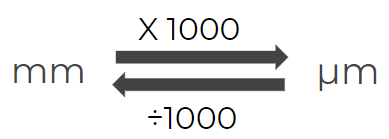 Answers to quick concept check:
Express the following in standard form

 1000 μm 
500,000 μm
6 mm = __?__ μm 
0.5 mm = __?__ μm
1 x103 μm
5 x105 μm
6 x103 μm
5 x102 μm
Expressing small numbers using standard form
‹#›
Using standard form to express small numbers
There is a cell of 0.00001 μm. 
We can also express this in standard form.
0.00001 μm
= 1 x 10-5μm
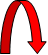 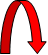 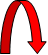 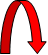 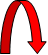 ‹#›
[Speaker Notes: I-do]
Using standard form to express small numbers
There is a cell of 0.0005 mm. 
Express the above in standard form.
There is a cell of 0.007 μm. 
Express the above in standard form.
‹#›
[Speaker Notes: We -do: give time students to think and complete. Provide modelling when marking the answers.]
Using standard form to express small numbers
There is a cell of 0.0005 mm. 
Express the above in standard form.
=5 x 10-4mm
0.0005 mm
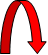 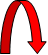 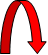 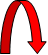 There is a cell of 0.007 μm. 
Express the above in standard form.
0.007 μm
=7 x 10-3mm
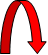 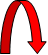 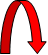 ‹#›
[Speaker Notes: We -do: give time students to think and complete. Provide modelling when marking the answers.]
Independent practice
Express the following measurements in standard form.

329,000μm = __________μm
0. 0003μm = __________μm
0.0045μm = __________μm
9.5 mm = __________μm
0.00007mm = __________μm
256,000μm = ____________mm
0.00034mm = __________μm
183,000 μm = ____________mm
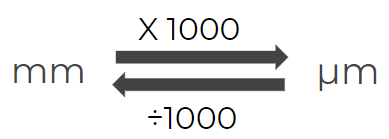 ‹#›
Independent practice
Express the following measurements in standard form.

329,000μm = __________μm
0. 0003μm = __________μm
0.0045μm = __________μm
9.5 mm = __________μm
0.00007mm = __________μm
256,000μm = ____________mm
0.00034mm = __________μm
183,000 μm = ____________mm
Answers:
3.29 x 105 μm
3 x 10-4 μm
4.5 x 10-3μm
9.5 x 103 μm
7 x 10-2 μm
2.56 x102 mm
3.4 x 10-1 μm
1.38 x 102mm
‹#›